Technical Report
Customer/Project Name
Author(s)
Date
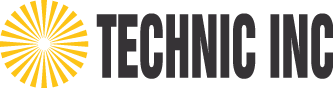 Title
Text
Title
Text
Title
Text